Photodetachment of negative hydrogen ion beam
H-+γ→H0+e-
T. Gorlov, A. Aleksandrov, S. Cousineau, Y. Liu, A.R. Oguz and N. Evans

14th International Computational accelerator physics conference

Oct. 2-5, 2024. Seeheim-Jugenheim, Germany
Motivation and goal of the work
Development of LACE (Laser Assisted Charge Exchange Injection)
Technical problem of LACE and development of photodetachment in order to solve the problem
Development of photodetachment method. What has been done and what has to be developed
Intermediate calculations and simulations
Motivation of work and LACE (Laser Assisted Charge  Exchange) experiments
Thin carbon stripping foil. Foil Injection.
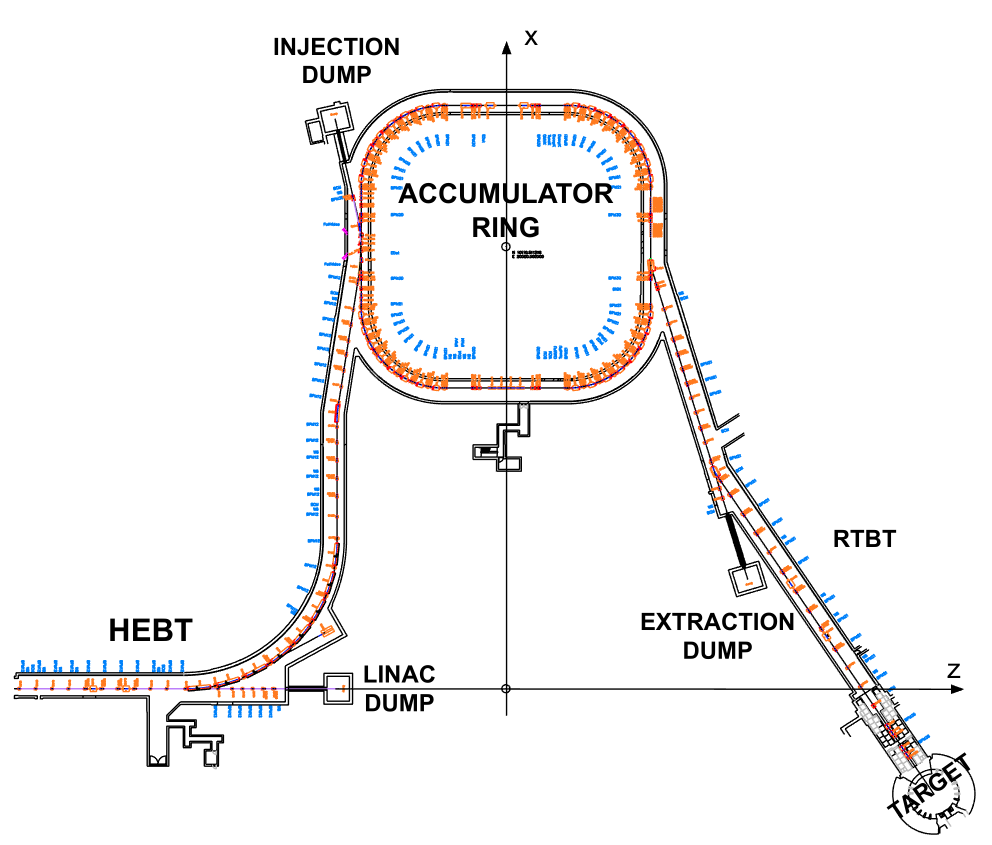 H-  →   p+ + 2e-
Laser assisted charge exchange injection (LACE)
Laser
H-
h𝝼
B-field
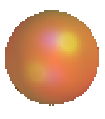 H-  →   p+ + 2e-
1.3 GeV H- beam
2MW beam power
[Speaker Notes: My work is related to developed of Laser assisted charge exchange injection at the SNS.
Because of this I will tell about motivation and about challenges of this project and what challengest over there and what we are trying to solve.
And then I will tell about calculations.
The LACE project at the SNS is supposed to replace stripping foil by pure laser and magnetic field.
Right now we have foil that turns ion beam into the protons with stripping two electrons out.
We are oplanning to replace foil by laser and magnetic field.]
3-step Laser assisted charge exchange injection
hν
e-
p+
1.5 Tesla Magnet
1.5 Tesla Magnet
h𝝼
e-
N
S
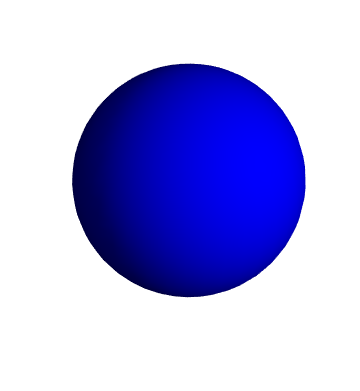 H0*(3p)
H0(1s)
H-
𝞪
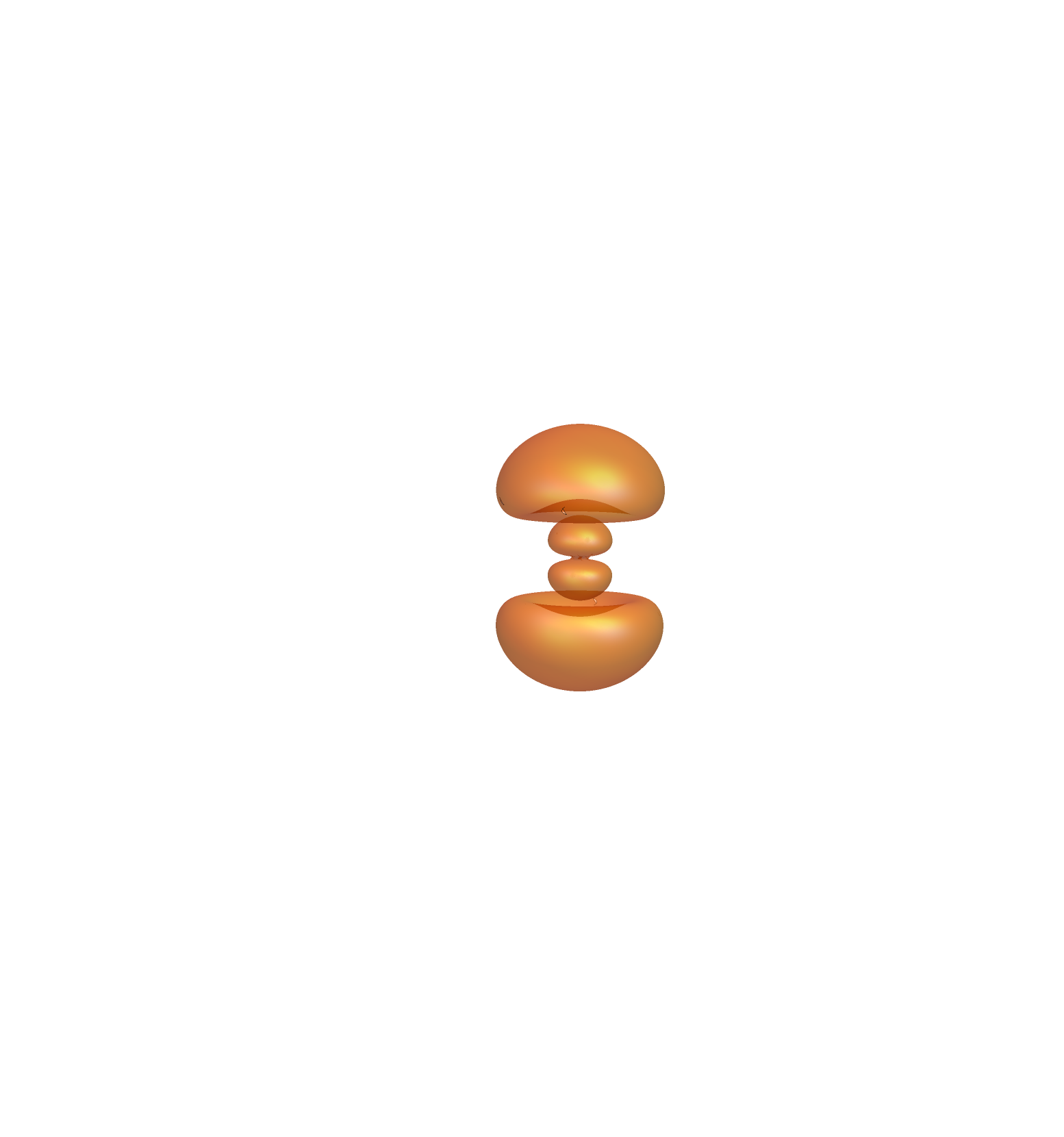 p+
1 GeV beam
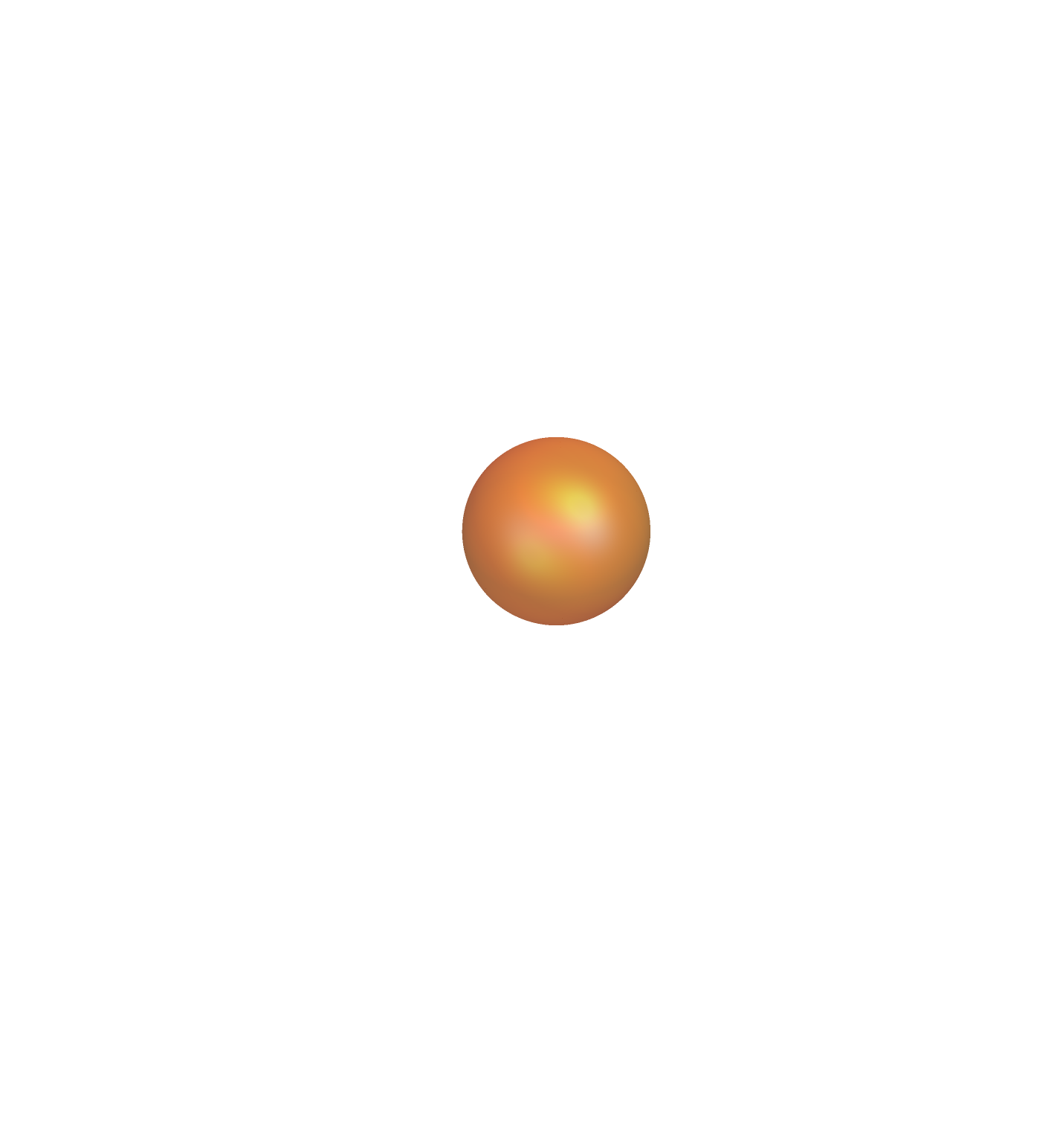 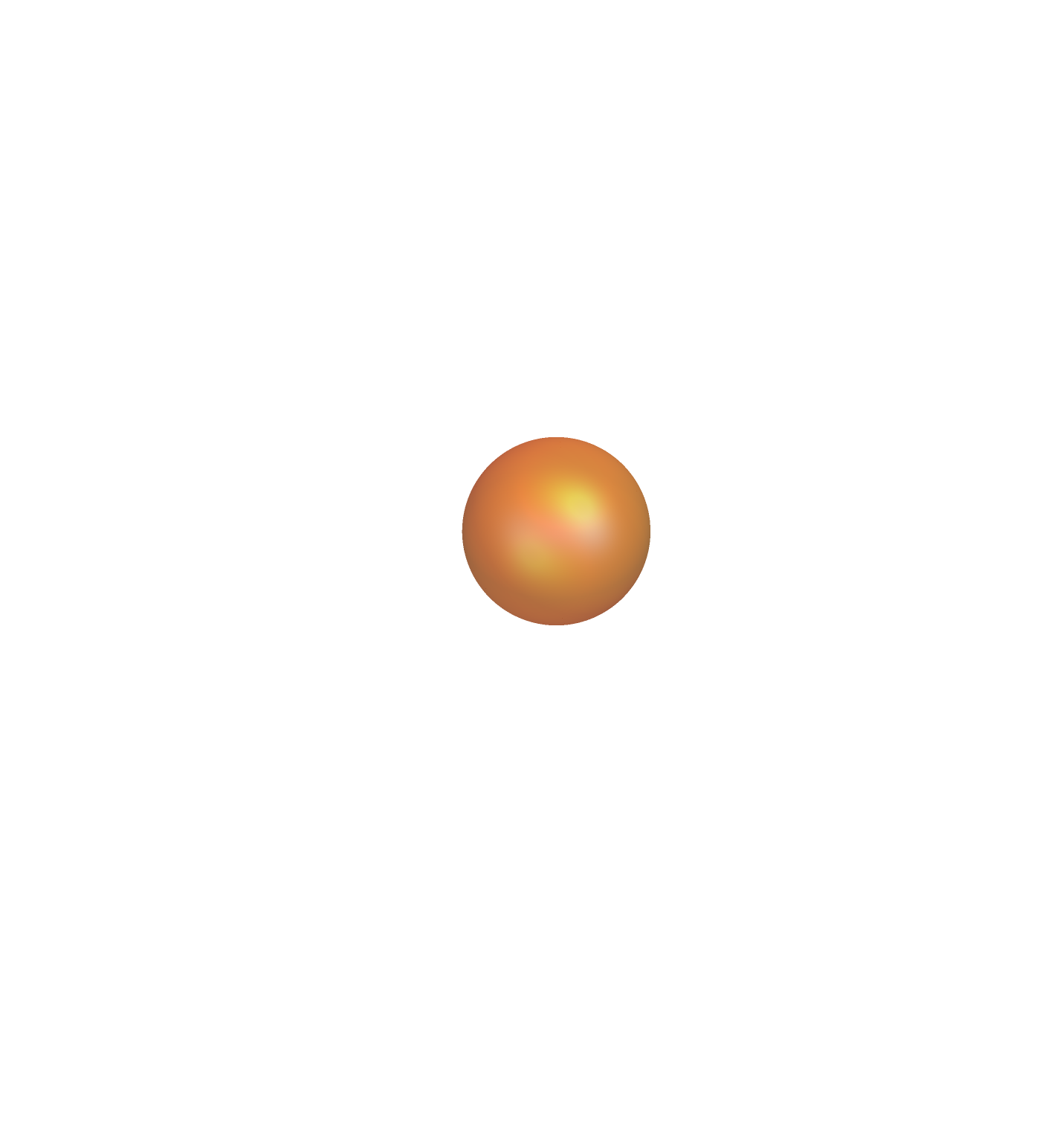 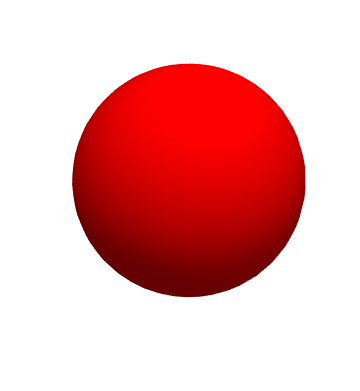 e-
S
N
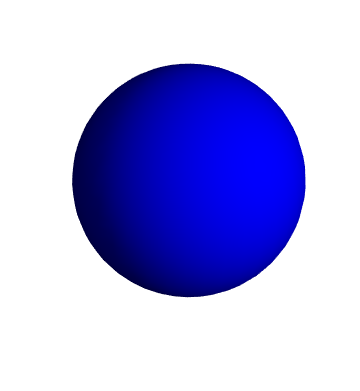 1st step:
Lorentz stripping
H- → H0 + e-
3rd step:
Lorentz stripping
H0*→ p++ e-
2nd step:
laser resonant excitation
H0 +h𝝼→ H0*
[Speaker Notes: Here is a typical 3 step laser stripping scheme that we use in our experiments.]
LACE experiments and real injection
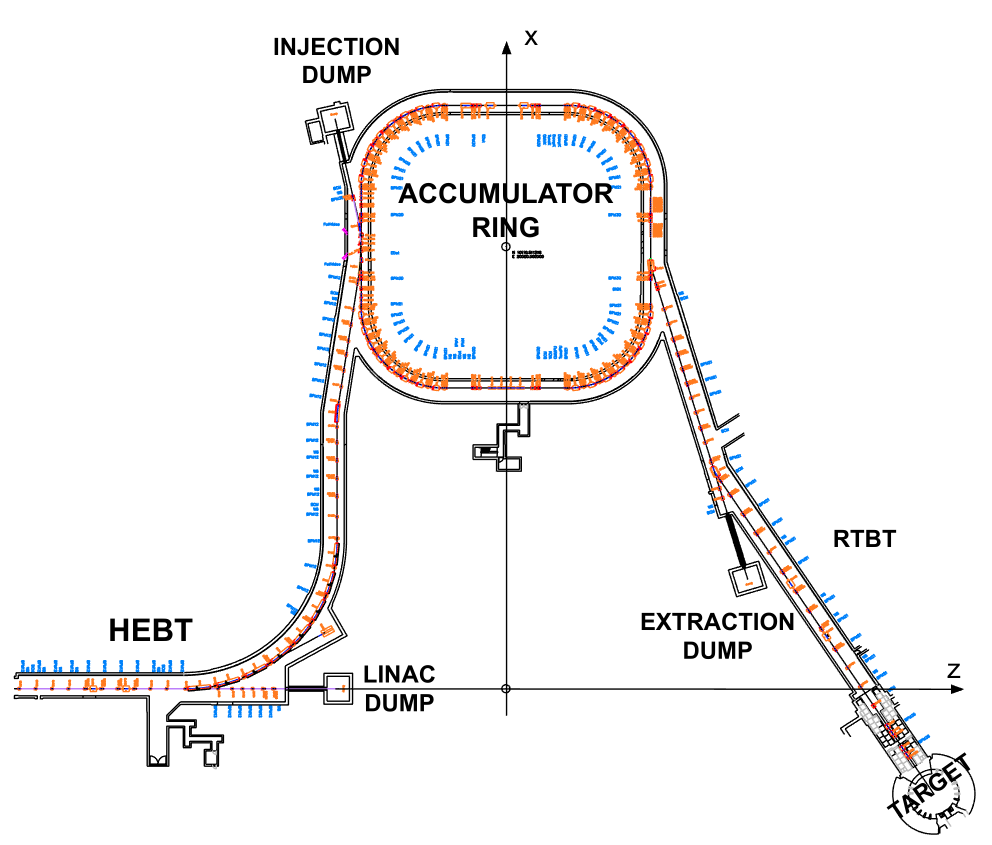 Location of real injection
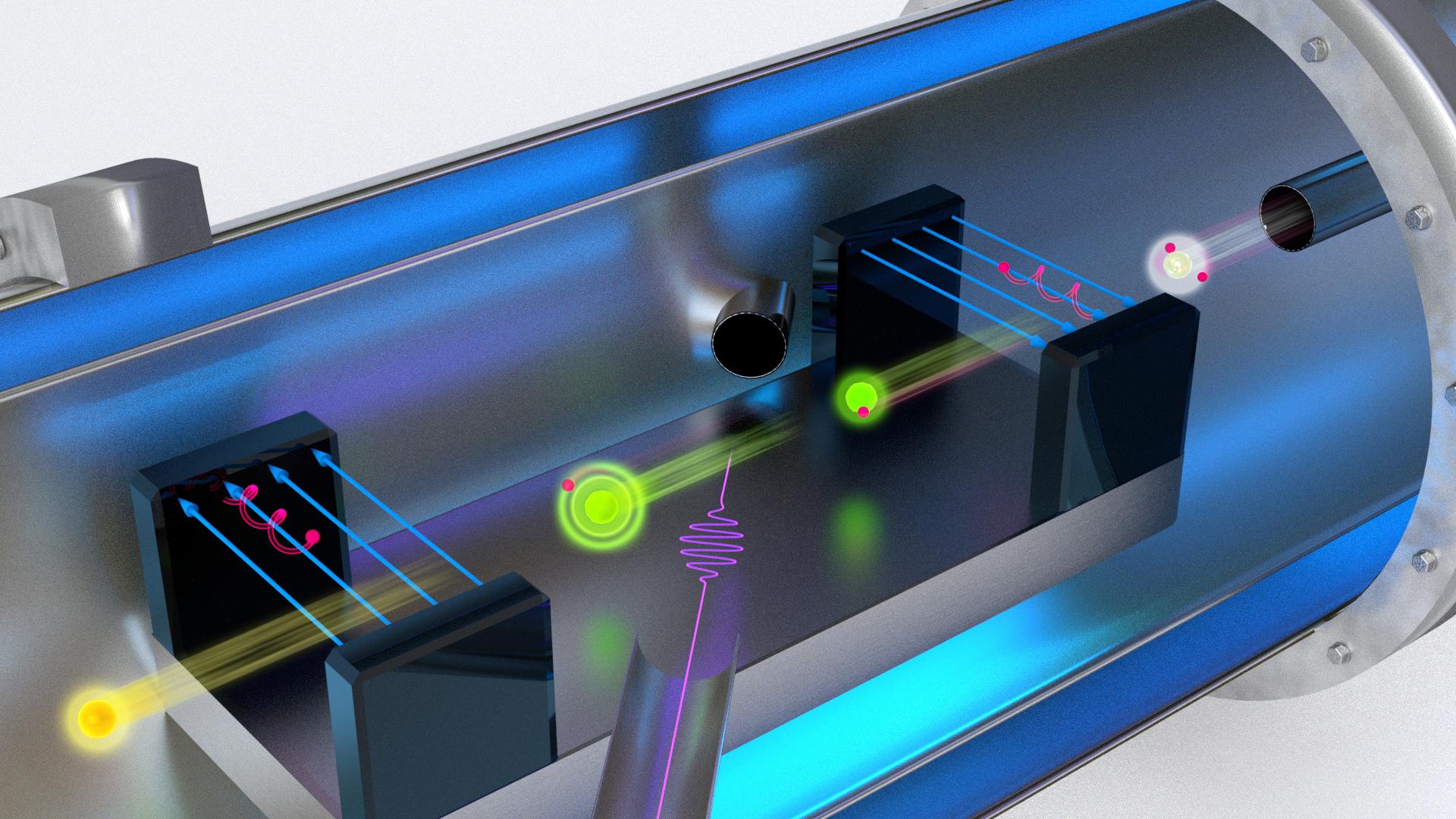 Current experiment location
3 step LACE
1.3 GeV H- beam
2MW beam power
[Speaker Notes: We are doing experiments in the linac part ant in future we are planning to move this experiment into injection area of the Ring. And we are expecting some problems with real injection.]
Injection area in the ring. Stripping magnet problems.
Thin primary
stripping Foil
Thick secondary
stripping Foil
Strripping magnets
To Injection Dump
Current LACE experiment
Foil stripping
H- → p+ + 2e-
H- beam 
from Linac
2e-
H-
Beam from LINAC
H0
p+
To the Ring
From the Ring
p+
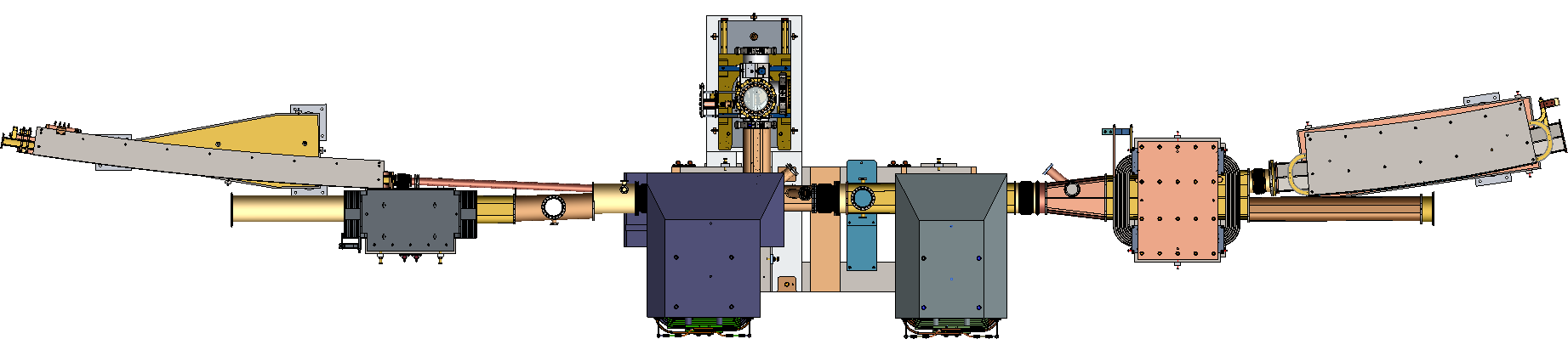 H- beam
From the Ring
p+
To the Ring
[Speaker Notes: This is  more detailed scheme of ring injection area.
Right now we can do experiment over here for a small pencil beam.
The H- beam is injected from linac into the ring through the corner of the thin foil.]
Problem of the first stripping magnet
Thin primary Foil
Foil stripping
H- → p+ + 2e-
To Injection Dump
Current LACE experiment
H- beam 
from Linac
2e-
H-
H0
p+
From the Ring
To the Ring
p+
Accumulated beam will hit the magnet
2nd stripping 
magnet
H0* → p++ e-
Thick secondary
stripping Foil
LACE
To Injection Dump
1st stripping magnet
H- → H0+ e-
e-
e-
H- beam 
from Linac
H0
p+
From the Ring
~1 meter
To the Ring
p+
[Speaker Notes: If we move magnets from here to her then recirculating beam will hit the magnet. 
So there is a pure technical problem with magnet that we don’t know how to solve yet.]
Replacement of the first step by laser photodetachment
H-+γ→H0+e-
h𝝼
1.5 Tesla Magnet
h𝝼
e-
S
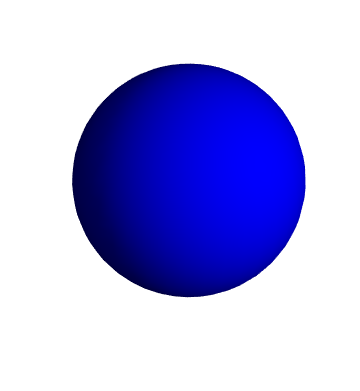 H0*(3p)
H0(1s)
H-
𝞪
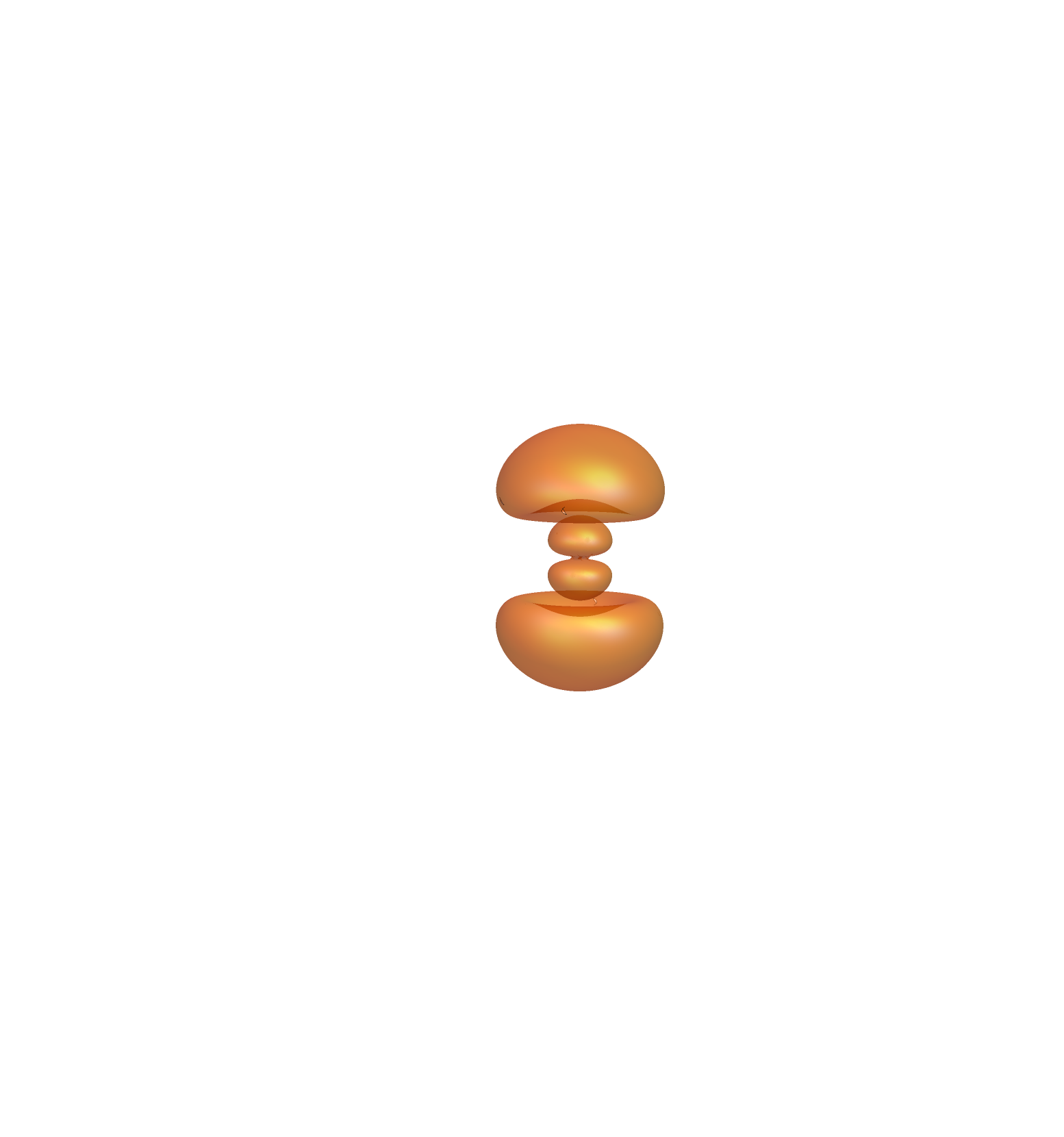 p+
1 GeV beam
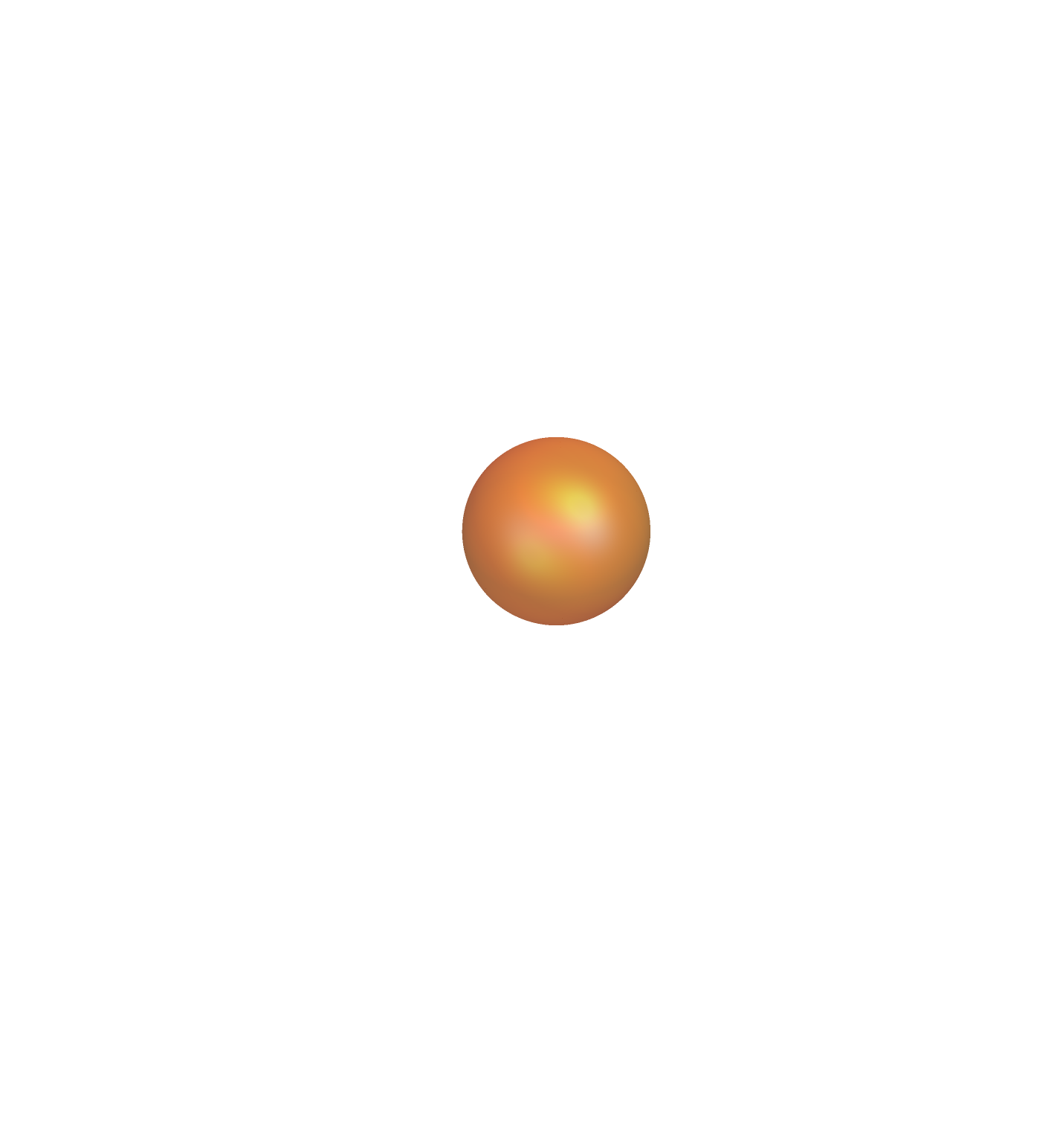 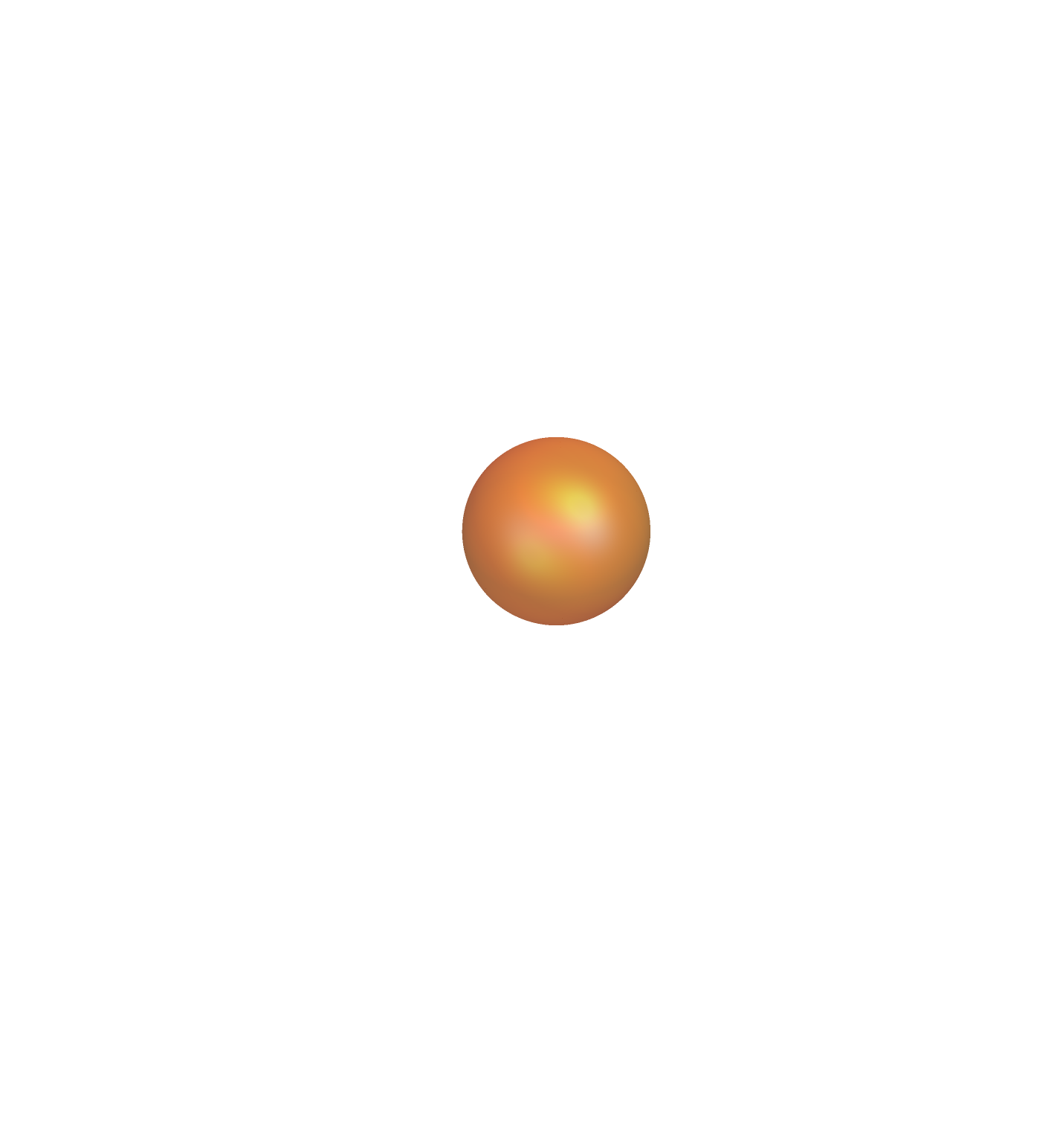 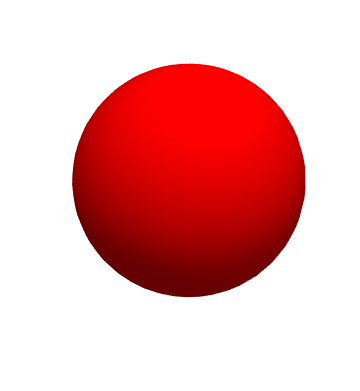 e-
N
1st step:
photodetachment
H- → H0 + e-
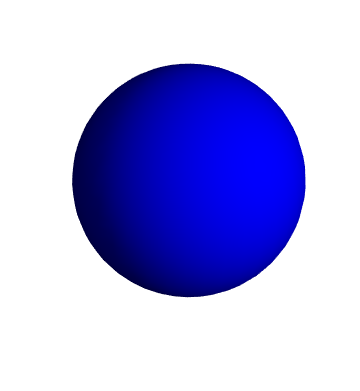 3rd step:
Lorentz stripping
H0*→ p++ e-
2nd step:
laser resonant excitation
H0 +h𝝼→ H0*
[Speaker Notes: We are studying possibility to replace the first stripping magnet by]
Cross-section of photodetachment of H- ion
Direct photodetachment (not effective)
Feshbach resonance seems to be effective because of high efficiency as much as 50 times better than normal photodetachment
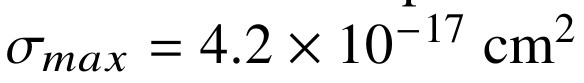 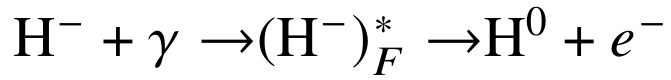 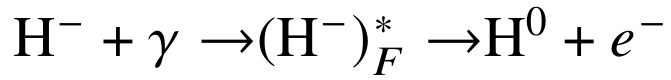 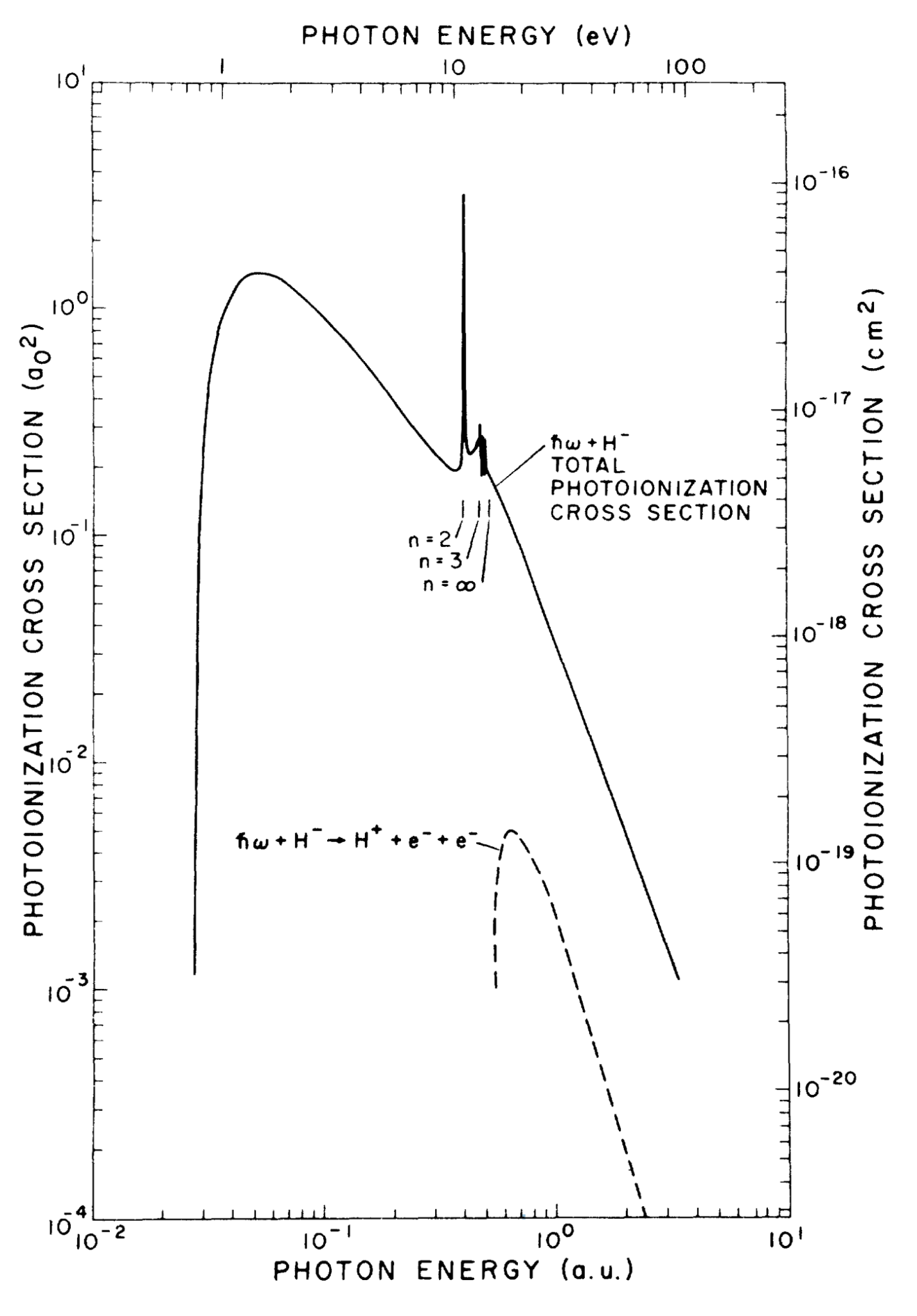 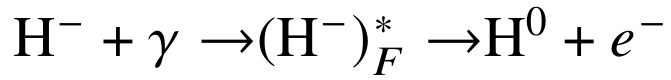 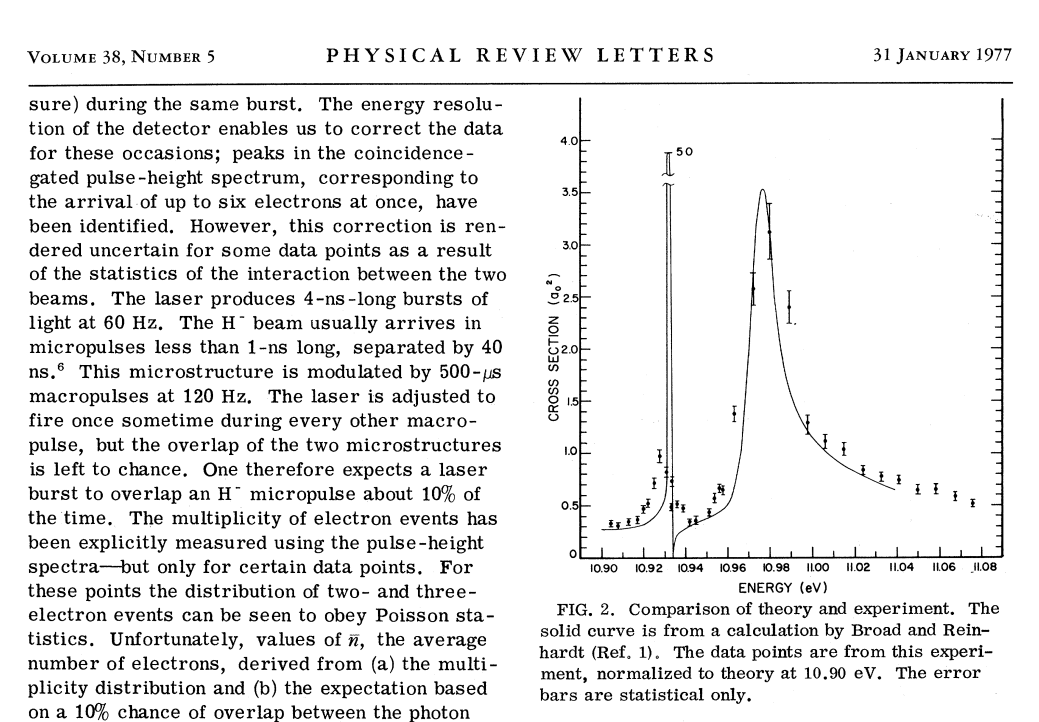 [Speaker Notes: The photodetachment has been studied experimentally with the help of crossection measurement. 
Normally, efficiency of direct photodetachmant of single electron from hydrogen ion is small and requires way too much laser power. 
Our goal is to study and use Feshbach resonance.
In this study we develop theory and method of computation of photodetachnmant.  
The Feshbach represented here has not been studied.]
Direct photodetachment and time dependent wave equation
P-wave
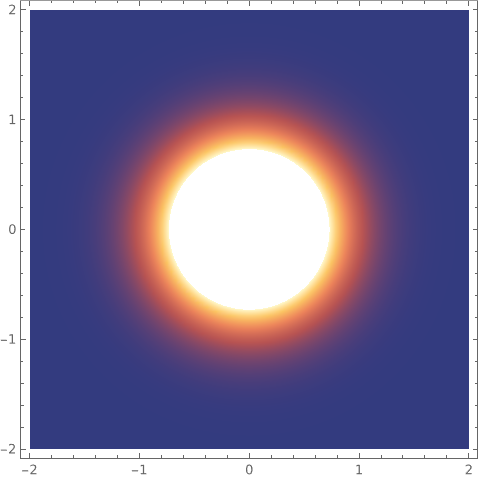 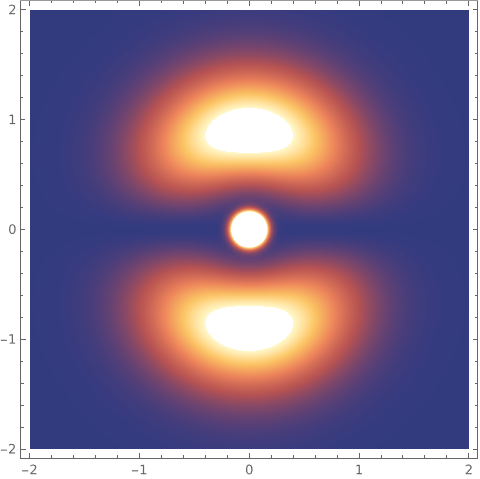 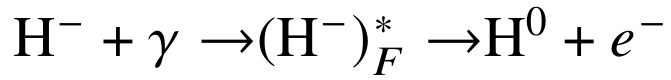 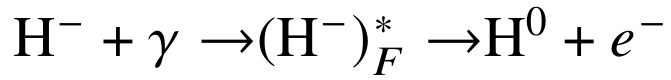 e-
e-
e-
Hydrogen atom
Hydrogen ion
e-
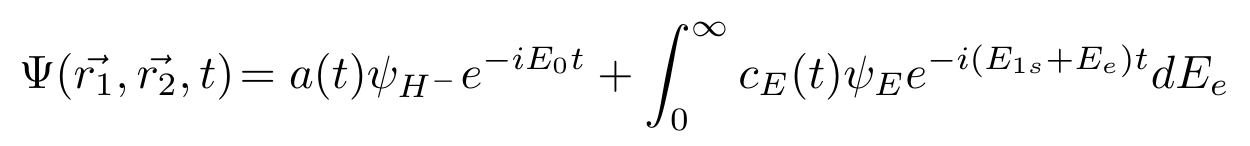 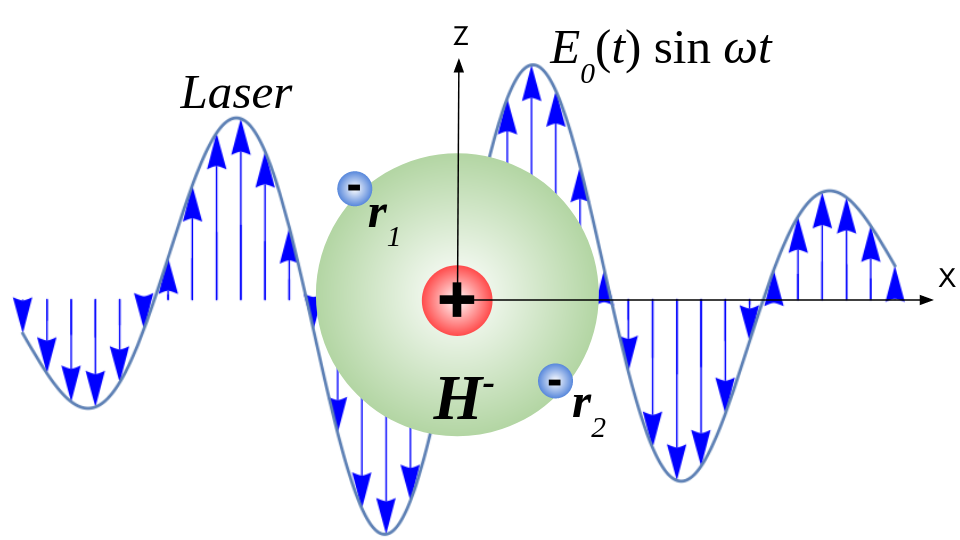 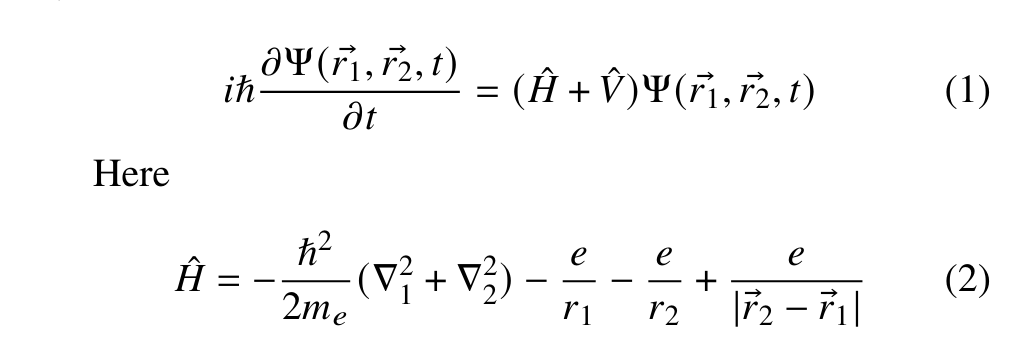 [Speaker Notes: In work I calculated method of calculation with the help oh quantum mechanical wave equation. 

I will start with normal photodetachmant. The phoodetachmant can be calculated by using quantum-mechanical theory.
In the beginning we have H- wavefunction, after interaction we have hydrogen atom and fee electron wavefunction.
The whole dynamics is calculated by time-dependent shrodinger equation with laser in it. The laser controls the whole photodetachmant process.]
Calculation of photodetachment efficiency
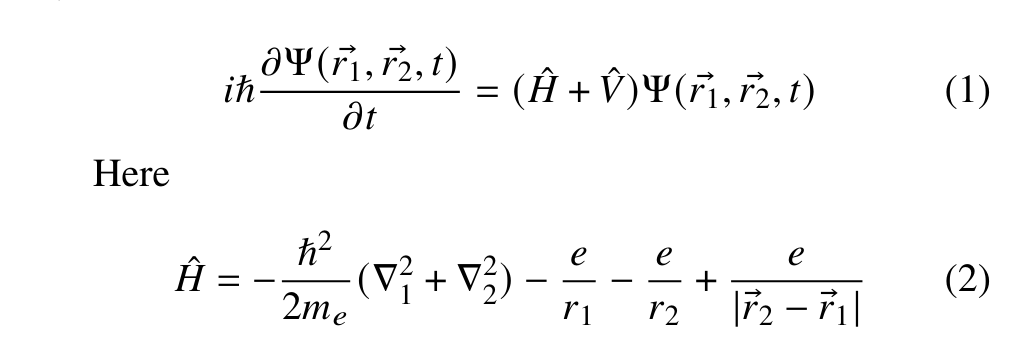 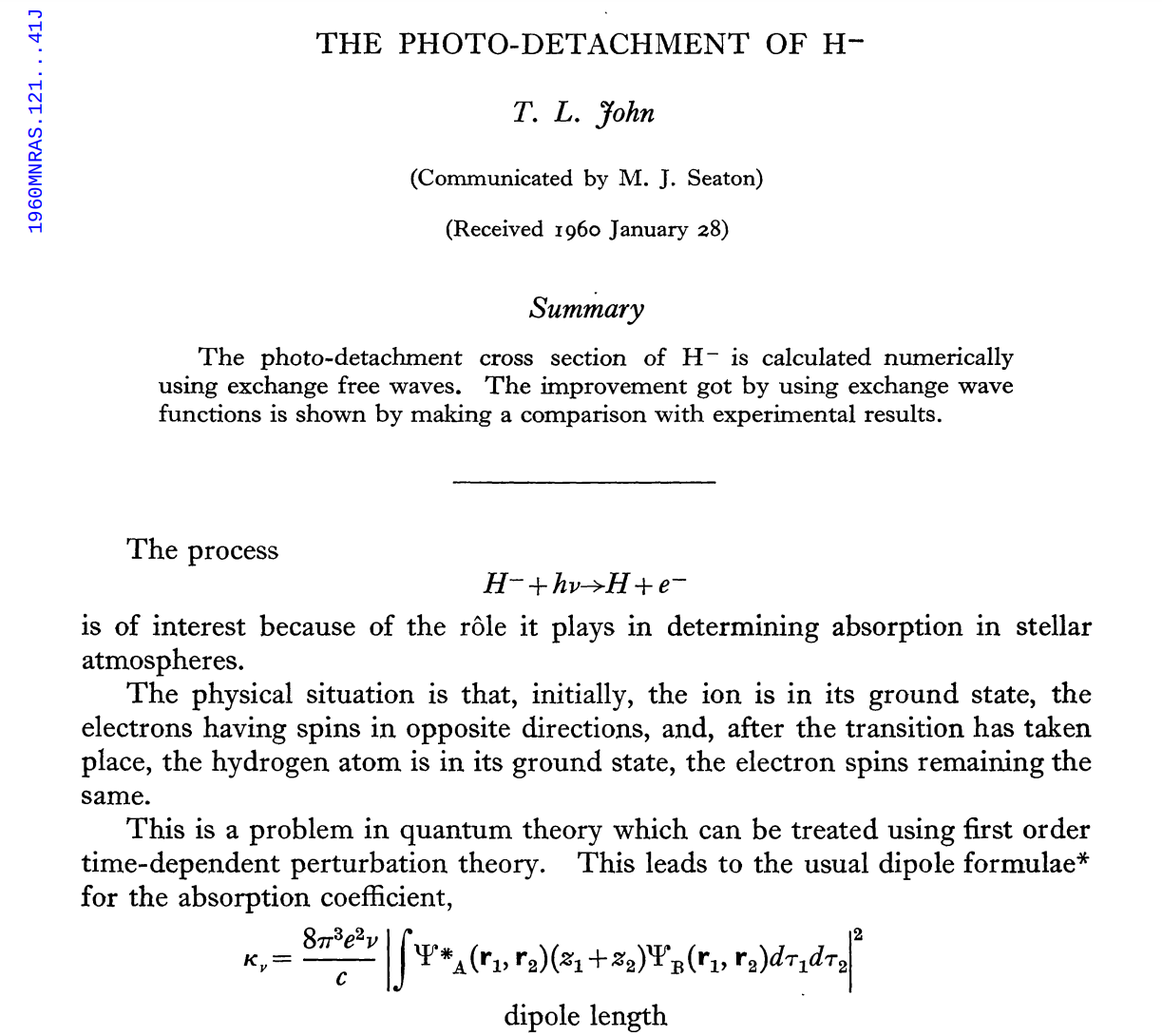 master equation/wave equation
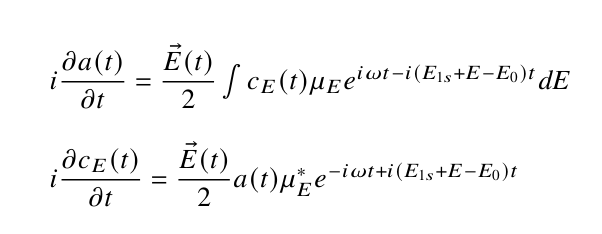 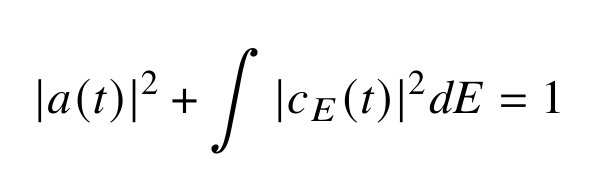 Particular solution
Perturbation method
Energy
Laser
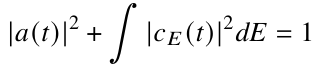 E(t)
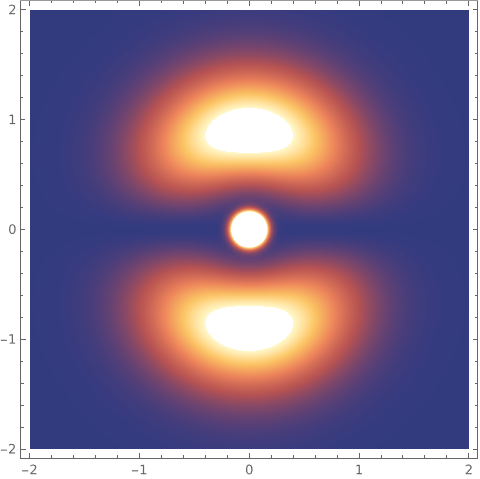 hν
e-
H0
Continuum state
0 eV
photodetachment efficiency:
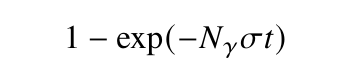 H- bound state
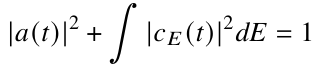 -14.35 eV
[Speaker Notes: In this work i derived master equation for calculation of simple photodetachmant. 
This is the laser with transverse polarization along this direction. Electron is detached in form of spherical way mostly along direction of polarization. half of electron going this way and another half going opposite way.
The shrodinger equation can be transformed into tame dependant wave equation that calculates time-depandant dynamics. Spectrum, state of hydrogen atom. photodetachment probability.
I have never seen that it has been presented in any other works or papers before.
From the same equation we can derive well known linear approximation called crossection. the photodetachmant is exponential in this way.]
Simulations of time dependent photodetachment
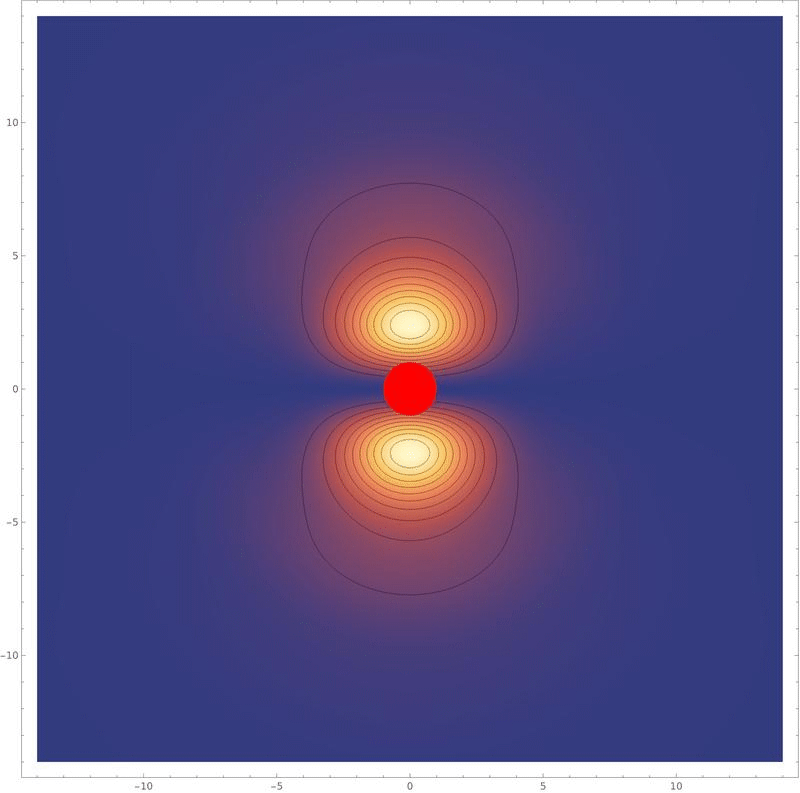 Laser with 𝞴=700 nm
and power (350 MW/mm2)
|𝝍e(t)|2
H0
Linear/crossection interaction vs time dependent equation
Time dependent wave equation
Crossectional (adiabatic) calculation
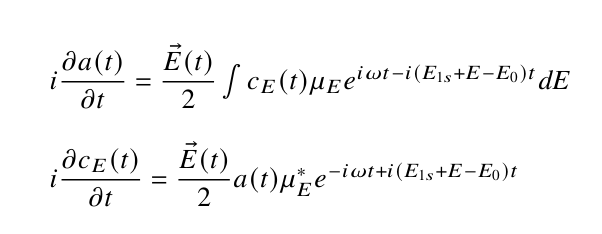 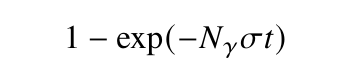 Relatively small laser intensity (350 MW/mm2)
Full agreement between two methods
High laser intensity (35000 MW/mm2)
Disagreement between two methods
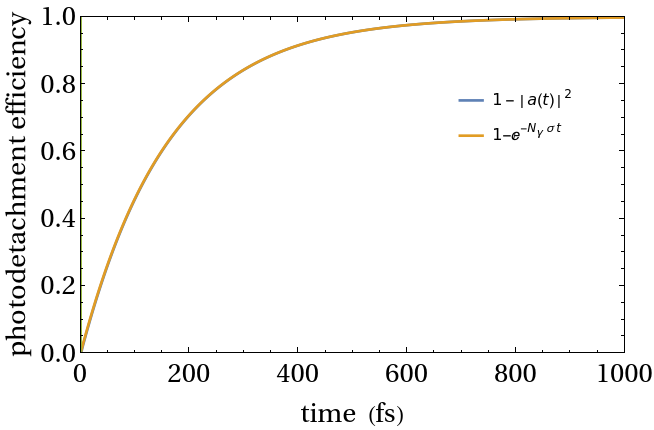 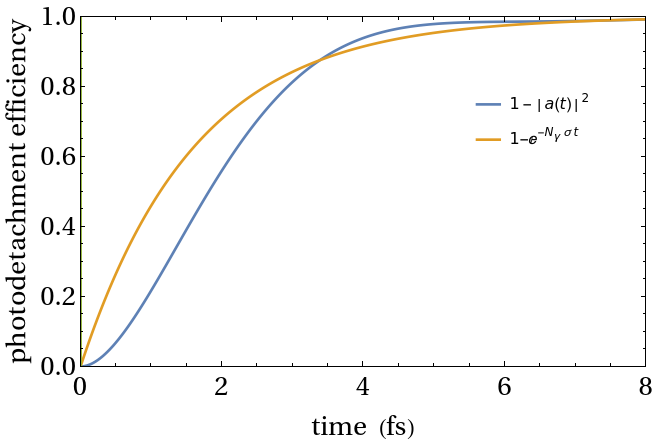 [Speaker Notes: Here, I compare two methods of calculation. Full time dependent equation and linear or addiabatic approximation.
I did some benchmark of two methods. 
KLeft is for low laser beam intensity when photodetachment is relatively slow. Linear approximation works well and both methods agree.
For high intensity of laser beam precise wave equation disagree.
intensity is too high and may be related to femtosecond lasers.]
states
Future study. Feshbach resonance.
Feshbach photodetachment
Normal photodetachment
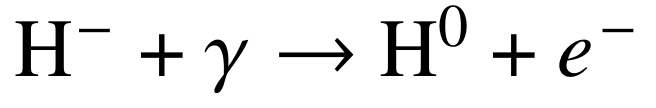 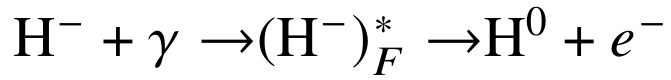 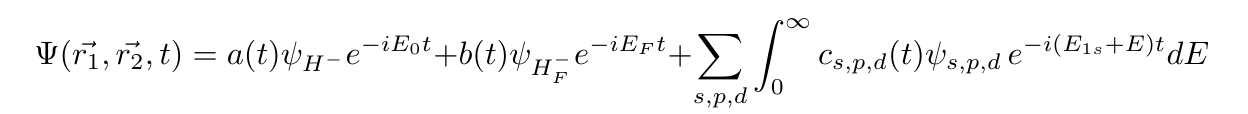 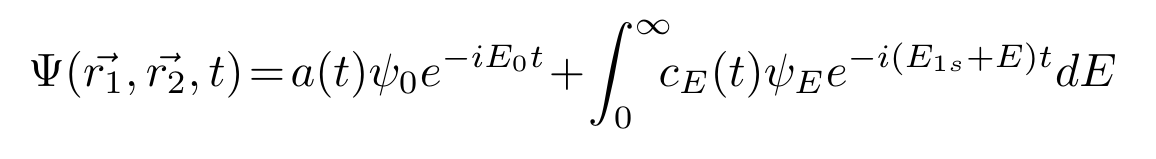 = 10.93 eV
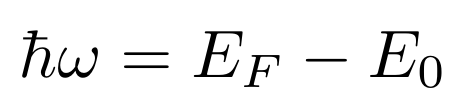 Strong resonance
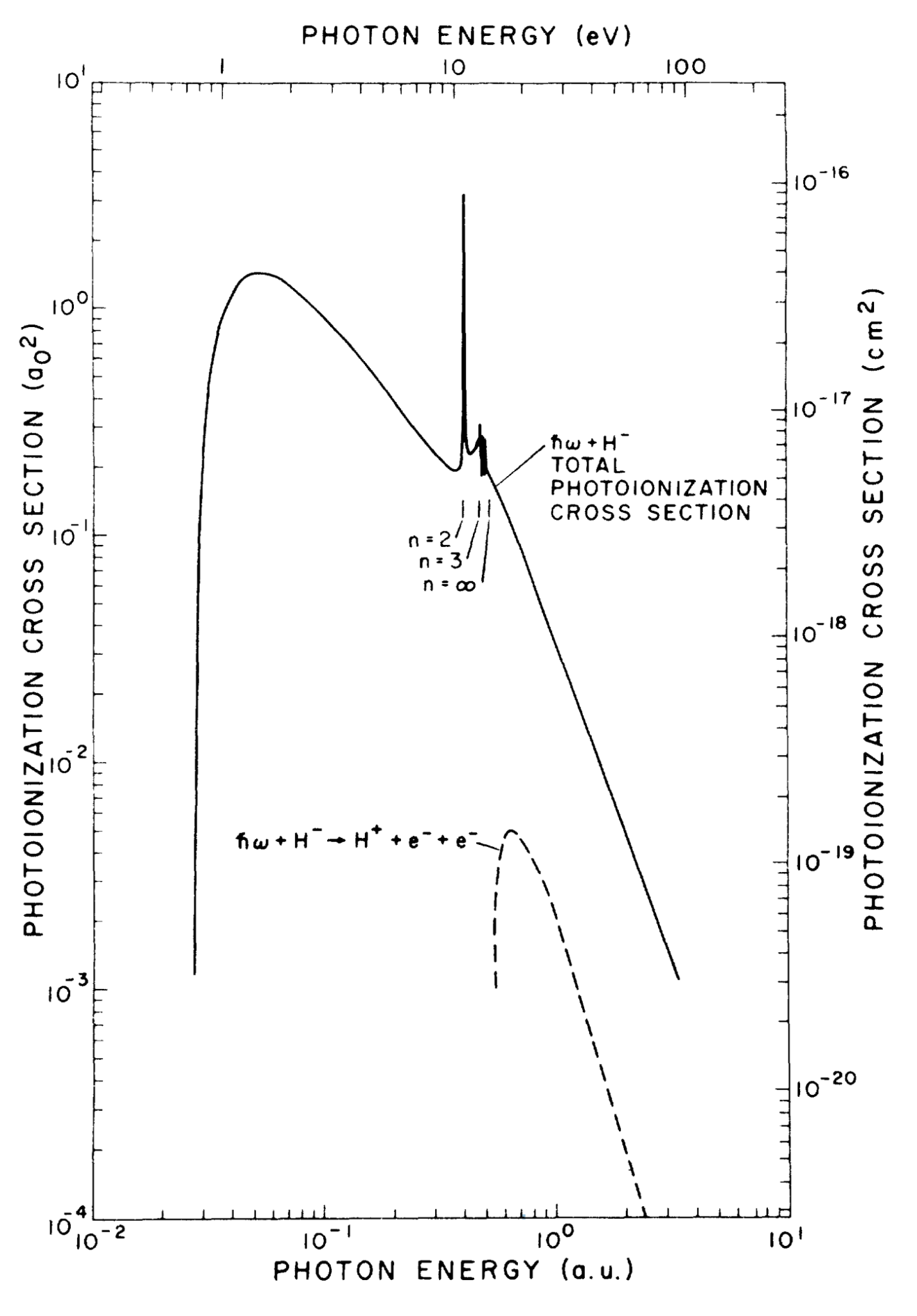 Excited states  H0* n=2,3,4…
photodetachment ???
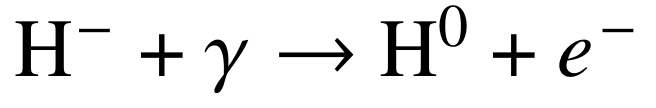 H01s
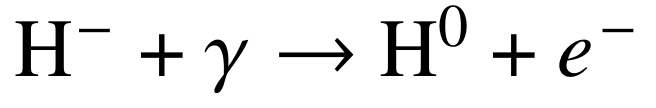 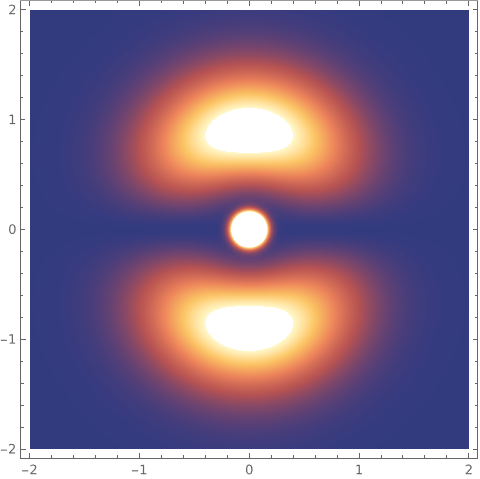 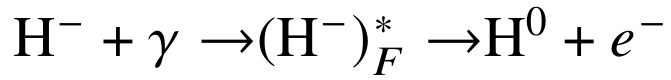 E (a.u.)
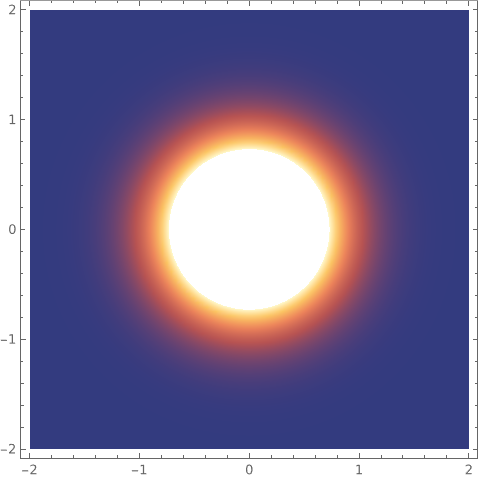 Feshbach
s
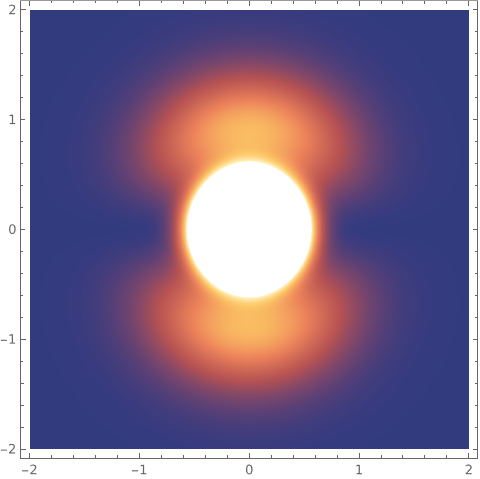 -0.126
p
10.93 eV
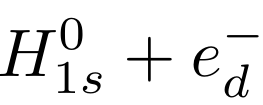 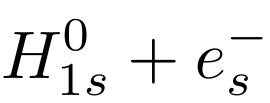 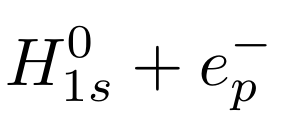 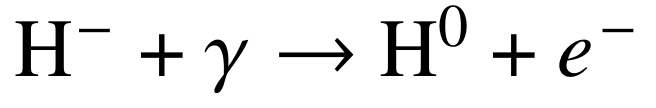 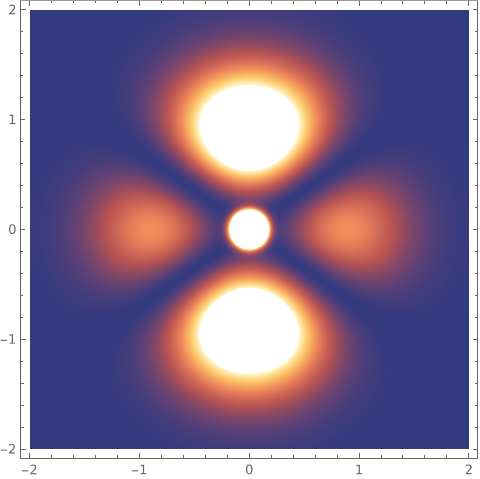 d
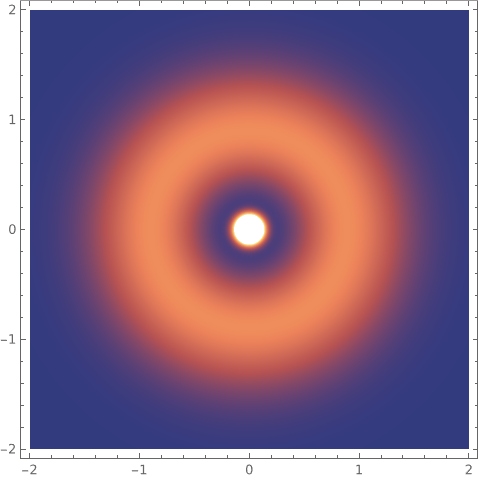 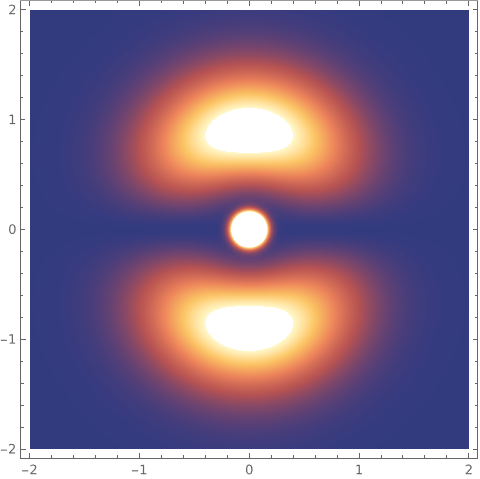 p
s
-0.5
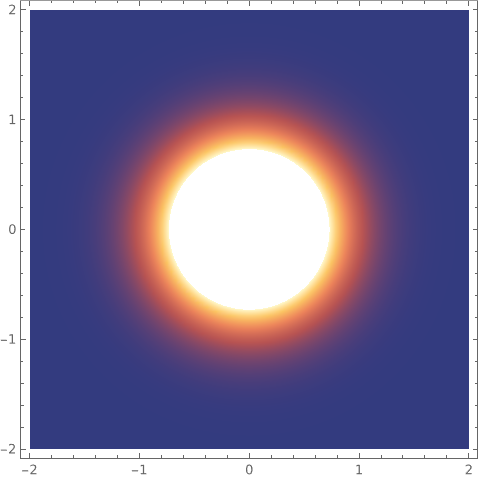 s
-0.52
[Speaker Notes: The goal of this work is to use Fershbach for high efficiency photodetachmant.
The Feshbach mechanism is much more complicated.
For normal photodetachmant we have only two states.
Feshbach is a very special state of excited hydrogen ion with double excited electrons. 
It is bound state so ther is a strong resonance between bound initial state and bound Feshbach excited state. 
We do excitation direct photodetachmant. After that Feshbach decays into hydrogen atom with radiation of electron.]
Feshbach wavefunction calculation
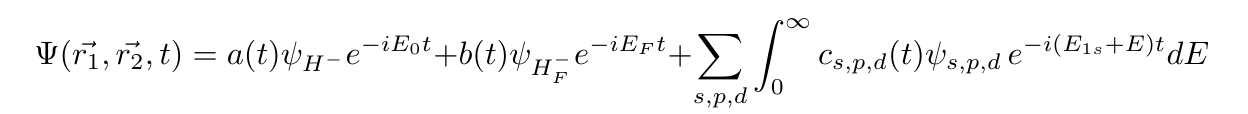 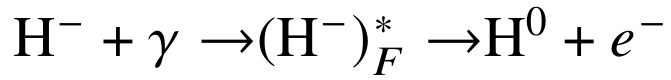 Feshbach
E (a.u.)
This part is done.
Wave equation developed.
Feshbach wave function to be calculated
Wave equation to be solved for laser power estimate
Feshbach decays into H- and H0 to be calculated
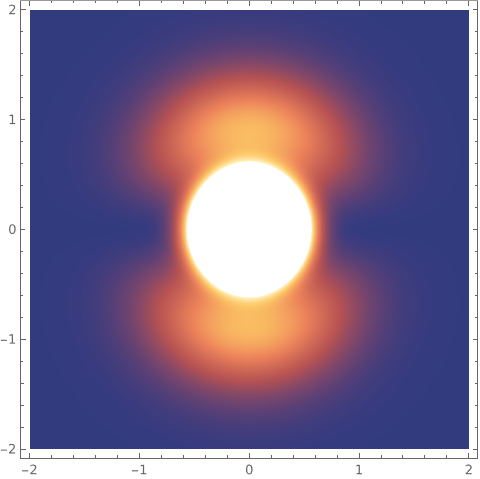 p
-0.126
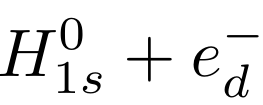 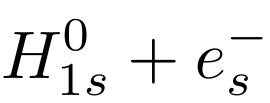 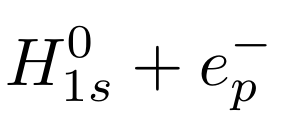 Feshbach wave function depends on 6 space coordinates (2 electron)
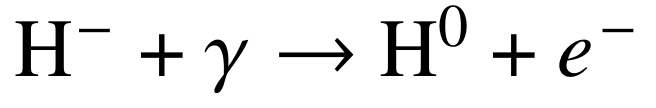 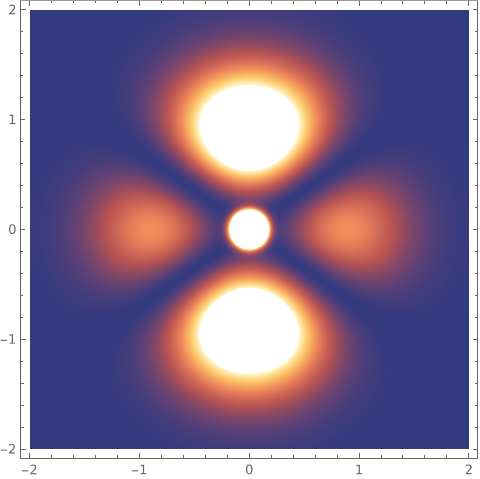 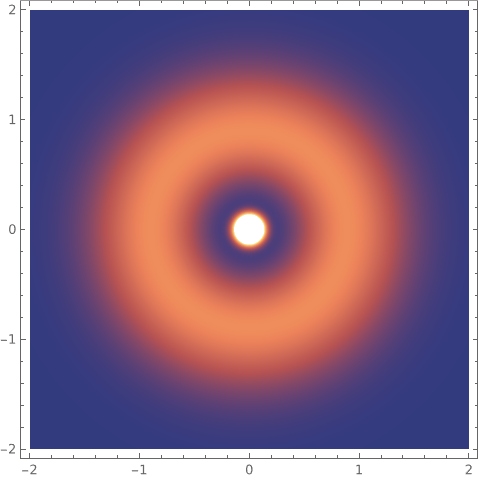 d
s
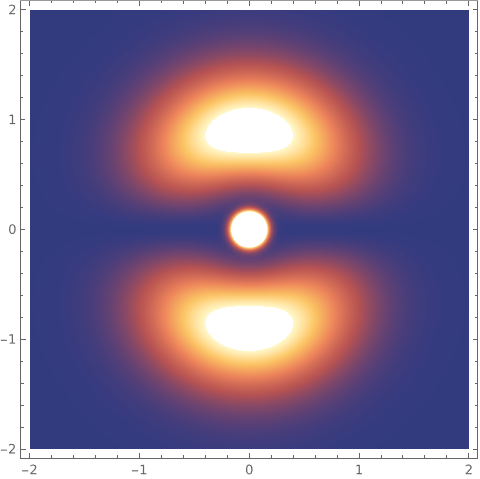 p
-0.5
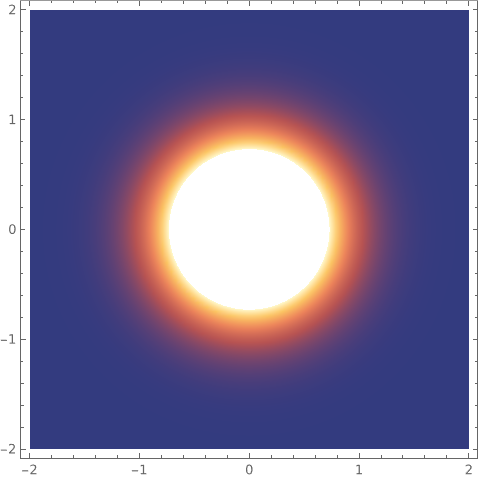 s
-0.52
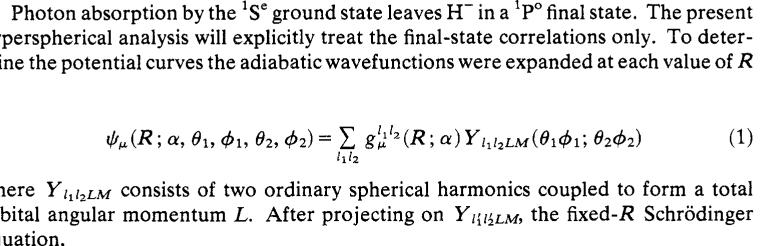 [Speaker Notes: The goal of this work is to use Fershbach for high efficiency photodetachmant.
The Feshbach mechanism is much more complicated.
For normal photodetachmant we have only two states.
Feshbach is a very special state of excited hydrogen ion with double excited electrons. 
It is bound state so ther is a strong resonance between bound initial state and bound Feshbach excited state. 
We do excitation direct photodetachmant. After that Feshbach decays into hydrogen atom with radiation of electron.]
Summary
Time dependent wave equation for direct photodetachment mechanism has been developed
Feshbach resonance wave function to be calculated
Time dependent wave equation including Feshbach resonance to be solved for laser power estimate
Feshbach decays into H- and H0 to be calculated using radiation theory
[Speaker Notes: The goal of this work is to use Fershbach for high efficiency photodetachmant.
The Feshbach mechanism is much more complicated.
For normal photodetachmant we have only two states.
Feshbach is a very special state of excited hydrogen ion with double excited electrons. 
It is bound state so ther is a strong resonance between bound initial state and bound Feshbach excited state. 
We do excitation direct photodetachmant. After that Feshbach decays into hydrogen atom with radiation of electron.]